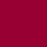 Влияние санитарного кризиса COVID-19 на PCT    Вебинар
ВОИС, Женева, апрель 2020
Ольга Блазер 
Специалист по работе с пользователями РСТОтдел юридических вопросов и взаимодействия с пользователями РСТ
Текущая ситуация (1)
По-прежнему ли работают Получающие ведомства  (RO)?
Большинство RO остаются открыты (включая RO/IB) для подачи международных заявок
Некоторые RO принимают международные заявки только в электронной форме
Некоторые RO не открыты для приема заявок (см.  https://www.wipo.int/pct/dc/closeddates/faces/page/index.xhtml  )
Текущая ситуация (2)
Влияние на количество поданных международных заявок
Пока не известно
Возможно снижение числа подач

Нарушение работы почтовых и частных служб доставки
Доставка почты нарушена во многих странах
Частные службы доставки: также пострадали

Ситуация меняется ежедневно; продолжайте внимательно следить за ситуацией в Вашей стране
Текущая ситуация в Международном бюро (МБ) (1)
Почти весь персонал работает удаленно - большинство услуг предоставляются в обычном режиме
RO/IB открыто для приема международных заявок
Оптимально - посредством электронной подачи (ePCT, PCT SAFE)
Если это невозможно, воспользуйтесь Службой резервной загрузки
Если ничего другого не возможно: подача по факсу - самый последний вариант
Следует избегать подачи в бумажной форме из-за нарушения работы почтовых и частных служб доставки во многих странах.
В общем и целом, МБ обеспечивает обработку международных заявок
Текущая ситуация в МБ (2)
Формы и уведомления в настоящее время предоставляются заявителям и Ведомствам только в электронном виде.
Формы доступны в ePCT или (после публикации) на PATENTSCOPE
Формы отправляются в виде PDF-вложений
Приоритетные документы и заверенные копии документов, находящихся в МБ оформляются только в электронном виде
Насколько это возможно, пользуйтесь услугами цифровой библиотеки (DAS)
Заявителям нужно предоставить адреса электронной почты, если этого ещё не сделано, чтобы МБ смогло отправлять формы и другие сообщения в виде вложений электронной почты (https://www.wipo.int/pct/en/news/2020/ news_0008.html)
Текущая ситуация в МБ (3)
Представление документов в МБ:
Желательно только в электронном виде:
 ePCT (со строгой проверкой подлинности или без нее)
 Служба резервной загрузки
 Факс, если всё остальное не работает

Информация о наилучшей форме электронной связи с МБ имеется на сайте РСТ (https://www.wipo.int/pct/en/news/2020/news_0008.html).
Особые защитные меры согласно РСТ (1)
В настоящее время PCT не предусматривает общего продления сроков, за исключением случаев, когда Ведомства официально закрыты 

Локальные меры, продлевающие национальные сроки, не  применяются  к срокам РСТ на международной фазе, однако могут применяться к срокам на национальной фазе

Приоритетный период:
Только в том случае, если Ведомство объявило себя закрытым для подачи заявок, будет применяться Статья 4C (3) Парижской конвенции.
В тех случаях, когда Ведомства остаются открытыми, можно рассчитывать (по правилу 26bis.3 и 49 ter) на восстановление права на приоритет (если это применимо)
Особые защитные меры согласно РСТ (2)
Правило 82quater.1 - уважительные причины несоблюдения сроков «по причине ... стихийного бедствия ... или других аналогичных причин"
Правило 82quater .1 применяется ко всем срокам согласно РСТ (например, уплата пошлин, предоставление приоритетных документов, исправление притязаний на приоритет и т.д.) за исключением приоритетного периода и срока перехода на национальную фазу
МБ рассмотрит такие запросы благоприятным образом
Не потребует доказательств того, что вирус затронул населенный пункт
Генеральный директор призывает национальные Ведомства поступать сходным образом (https://www.wipo.int/pct/en/news/2020/news_0009.html)

Правила 80.6 и 82: задержка почты (правило 5 и 7 дней)
Особые защитные меры согласно РСТ (3)
Отсрочка в RO/IB выпуска формы PCT/RO/117 ("Уведомление о том, что международная заявка считается изъятой")
если заявитель не оплатил все необходимые пошлины
RO/IB выпустит форму PCT/RO/133 с предложением оплатить предписанные пошлины (но без взимания пошлины за просрочку)
До 1 июня 2020 г. RO/IB не будет оформлять форму PCT/RO/117 (о том, что международная заявка считается изъятой в связи с неуплатой пошлин)
Генеральный директор призывает все Получающие ведомства поступать сходным образом (https://www.wipo.int/pct/en/news/2020/news_0009.html)
Особые защитные меры согласно РСТ (4)
Несоблюдение срока по Статьям 22 и 39 для перехода на национальную фазу
Можно рассчитывать на защиту по правилу 49.6
Более благоприятные национальные положения для восстановления вашей международной заявки в DO/EO могут также применяться
Дополнительная информация
Последняя информация доступна на вкладке «Обновление в связи с COVID-19» в верхней части главной страницы PCT:
www.wipo.int/pct/ 
Аналогичная информация для Мадридской и Гаагской систем доступна на соответствующих страницах; ссылки на них имеются на информационной странице РСТ.
Инструмент для мониторинга информации о политике в области ИС в условиях пандемии COVID-19: https://www.wipo.int/covid19-policy-tracker/#/covid19-policy-tracker/ipo-operations